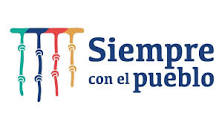 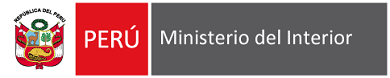 Dirección General 
de Gobierno Interior

FUNCIONES, ACTIVIDADES Y ESTRUCTURA DISTRIBUTIVA DE LAS AUTORIDADES POLÍTICAS
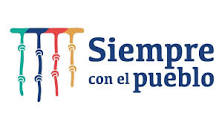 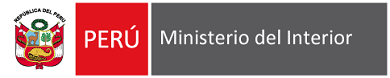 ESTRUCTURA ADMINISTRATIVA FUNCIONAL CON LA QUE CUENTA EL MINISTERIO DEL INTERIOR Y ESTAS DEPENDENCIAS PARA EL CUMPLIMIENTO DE SUS FUNCIONES Y ACTIVIDADES
Al respecto, es importante señalar que, en el Organigrama del Ministerio del Interior, los Órganos Desconcentrados dependen jerárquicamente de la Dirección General de Gobierno Interior, que a su vez depende del Viceministerio de Orden Interno.
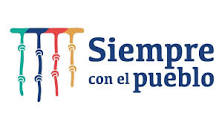 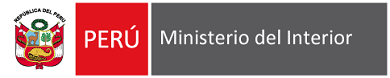 2.	ESTRUCTURA DISTRIBUTIVA SEGÚN CIRCUNSCRIPCIONES, NÚMERO TOTAL DE PREFECTOS REGIONALES, SUBPREFECTOS PROVINCIALES Y SUBPREFECTOS DISTRITALES
Autoridades Políticas designadas en todo el territorio nacional
Tenencias de Gobernación: Según el Instituto Nacional de Estadísticas Censo Nacional 2017 XII de Población, VII de Vivienda y III de Comunidades Registran 94,922 Centro Poblados.  En cada uno de estos Centros Poblados hay un Teniente
 Gobernador. Según reporta la PCM tenemos registrados 158,813 Tenientes Gobernadores a junio de 2012.
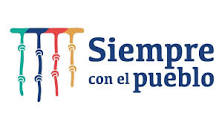 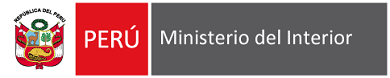 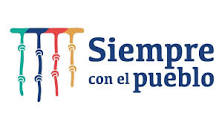 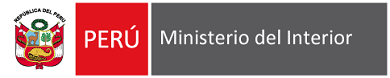 3. 	FUNCIONES DE LOS PREFECTOS REGIONALES, SUBPREFECTOS PROVINCIALES Y DISTRITALES
Las funciones de las Autoridades Políticas, se encuentran establecidas en los artículo 162, 164, 166 del Texto Integrado del Reglamento de Organización y Funciones (ROF) del Ministerio del Interior
PREFECTO REGIONAL
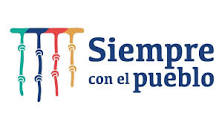 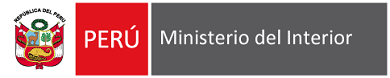 SUBPREFECTO PROVINCIAL
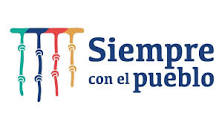 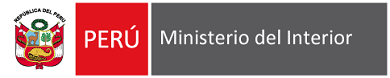 SUBPREFECTO DISTRITAL
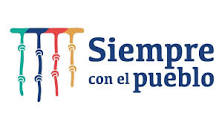 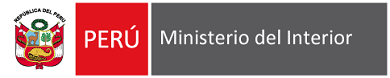 Tenencias de Gobernación : Funciones art 167 y 168  del texto Integrado del ROF del Mininter RM 1520-2019-IN
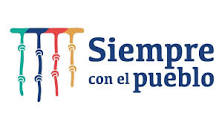 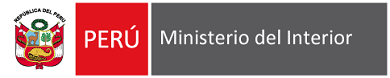 4.    ACTIVIDADES QUE REALIZAN LAS AUTORIDADES POLÍTICAS
En el marco de las funciones establecidas en el Texto Integrado del Reglamento de Organización y Funciones del Ministerio del Interior, los Prefectos Regionales, Subprefectos Provinciales y Subprefectos Distritales realizan las siguientes acciones:

Participación en la identificación, prevención y solución de conflictos sociales, aspectos de seguridad, gestión de riesgos y otros.
Participación en la gestión de riesgos de desastres
Participación de autoridades políticas en programas sociales
Autoridades Políticas en QaliWarma
Participación de autoridades políticas en seguridad ciudadana
Participación de autoridades políticas en contexto de pandemia
Participación de autoridades políticas en atención de casos de violencia
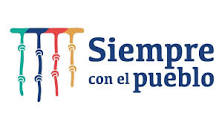 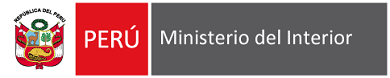 HELADAS Y FRIAJES
Proyecto Decreto Supremo N°047-2022-PCM que regula el Plan Multisectorial ante Heladas y Friajes 2022-2024
Articulación con MIMP
Entrega de 65 000 kits de abrigo en las distintas regiones del país.
Autoridad Política articula con autoridades locales para la entrega de abrigos y contribuye a la reducción de riesgo, salud y mortalidad de la población vulnerable.
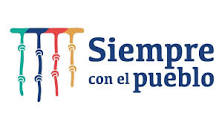 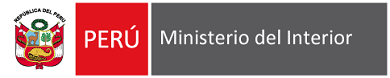 5. Resumen de Gastos relacionados a Autoridades Políticas
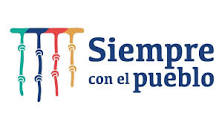 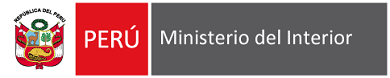 DETALLE COMPARATIVO
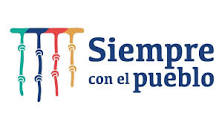 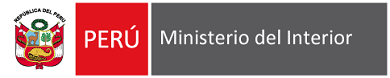